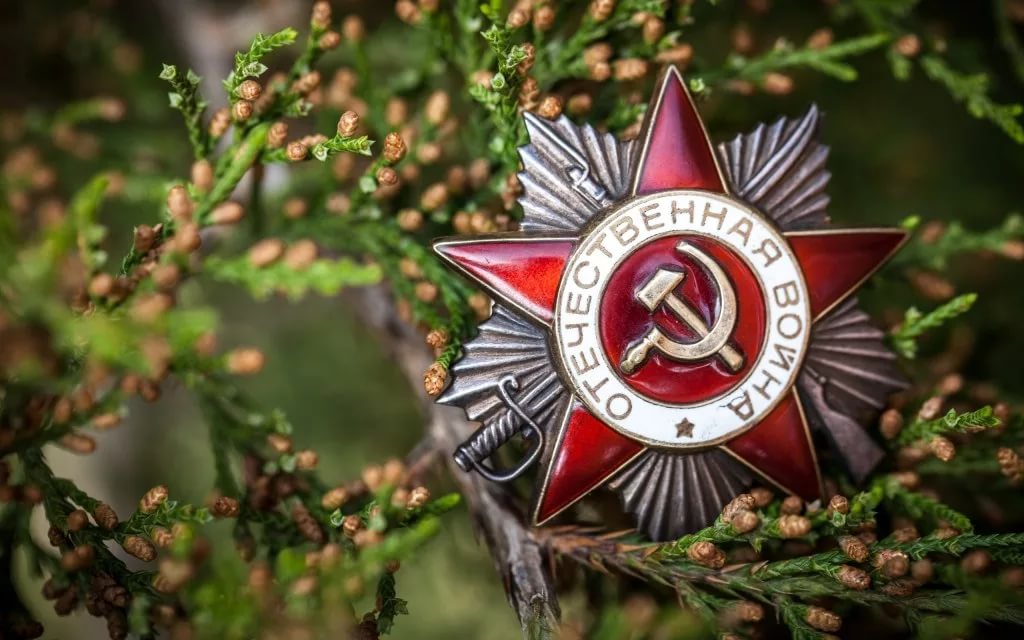 Разговор о войне  1941-1945
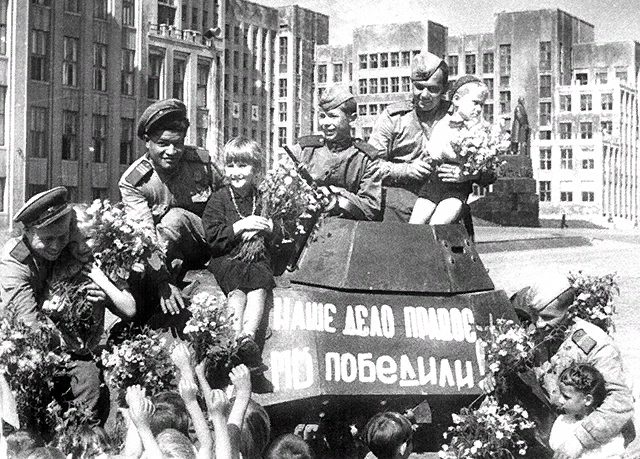 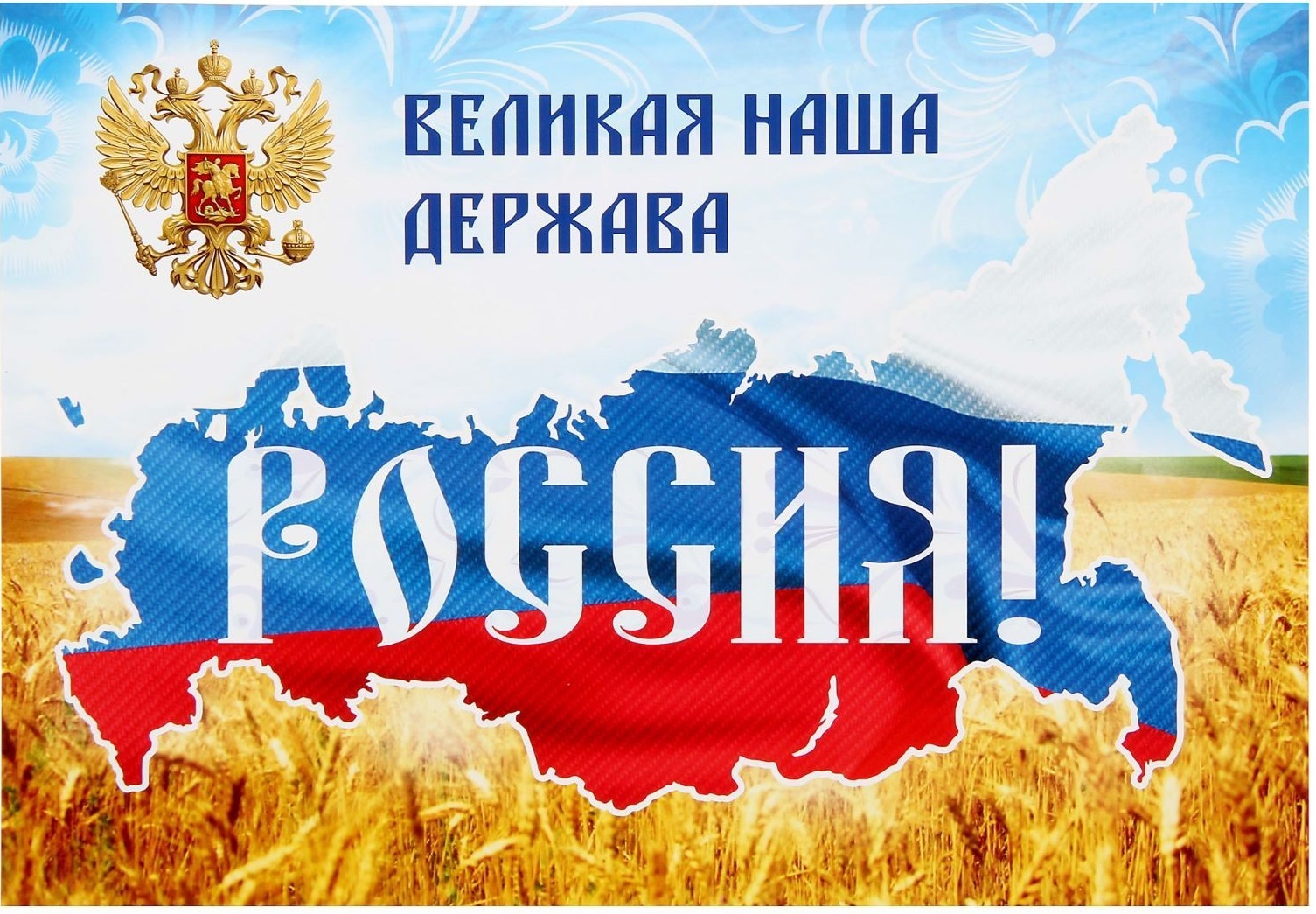 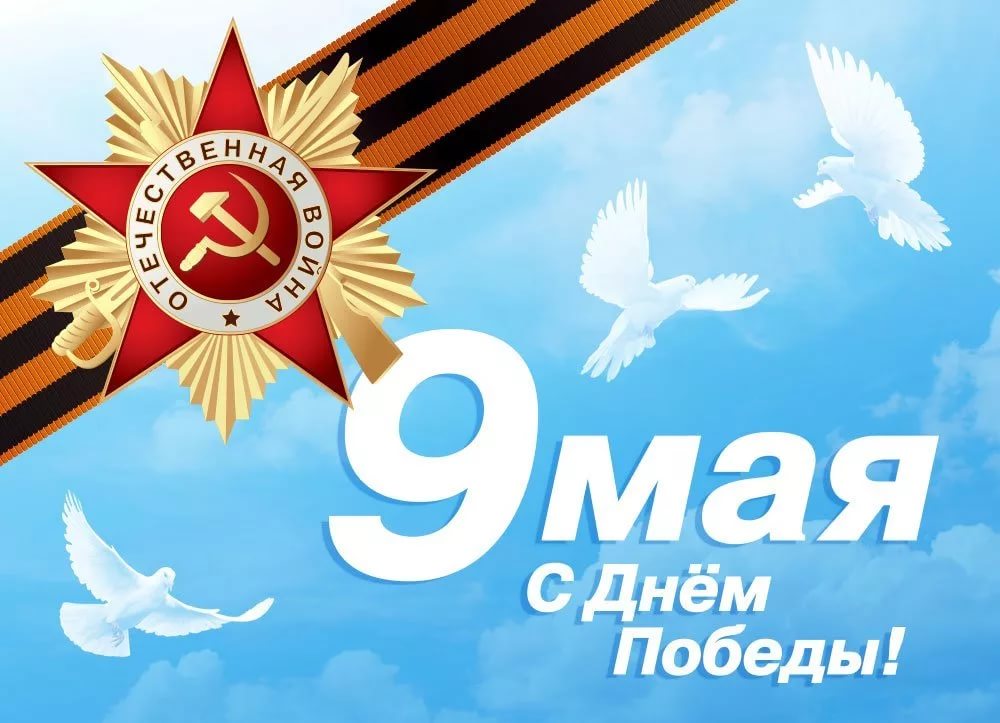 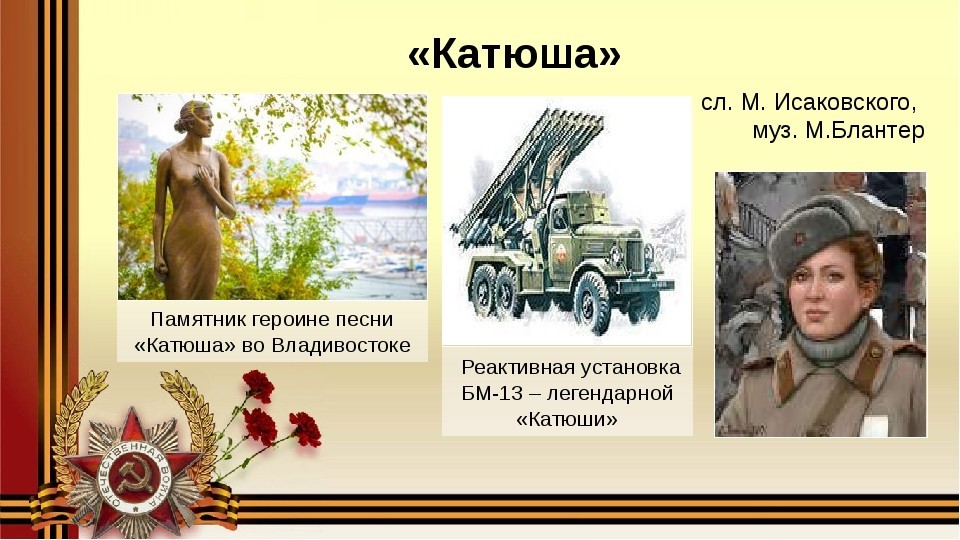 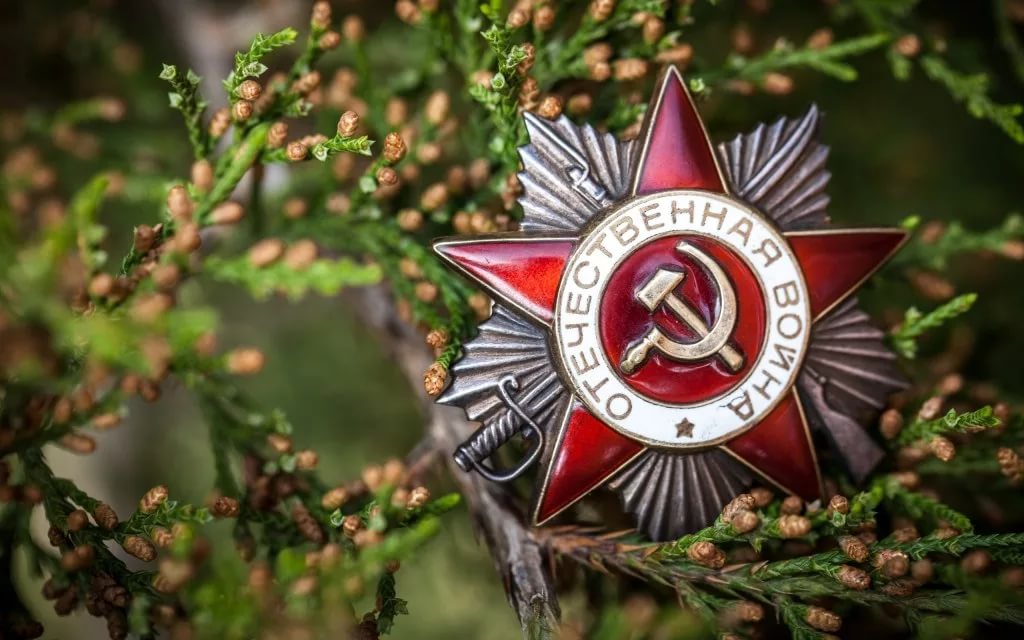 Разговор о войне  1941-1945
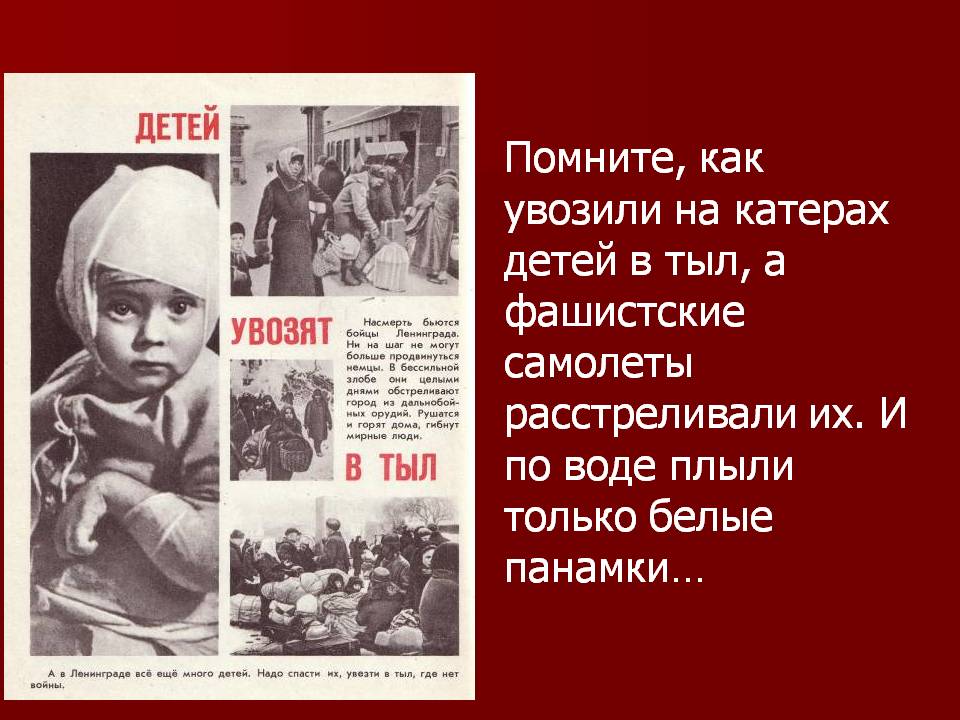 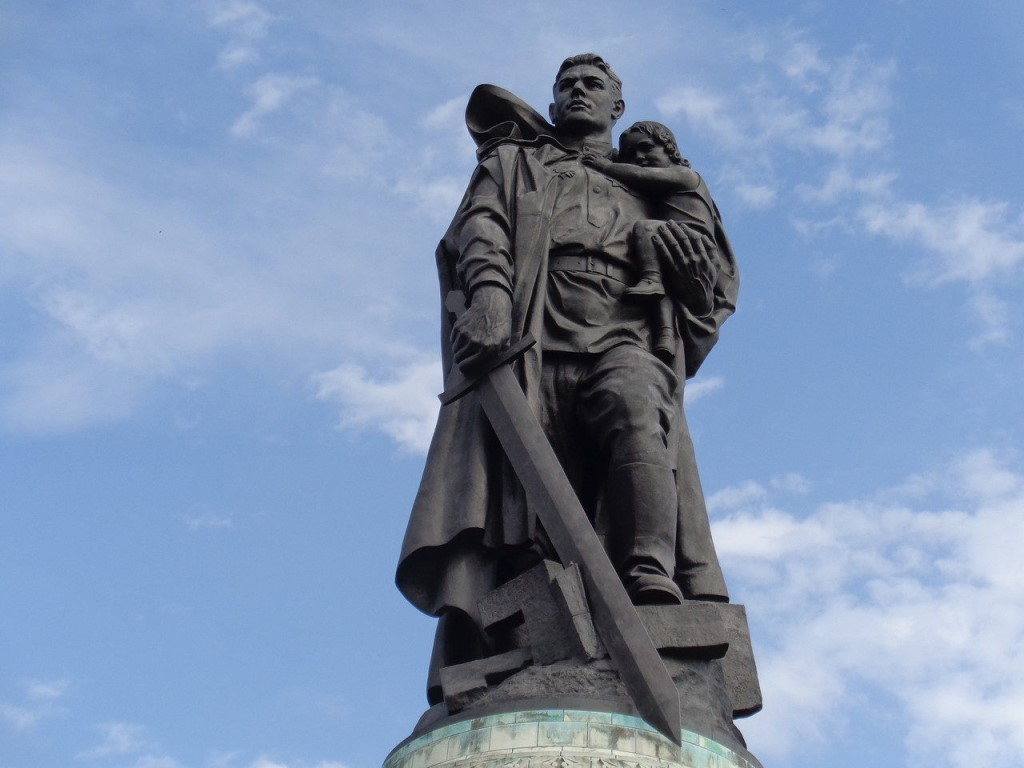 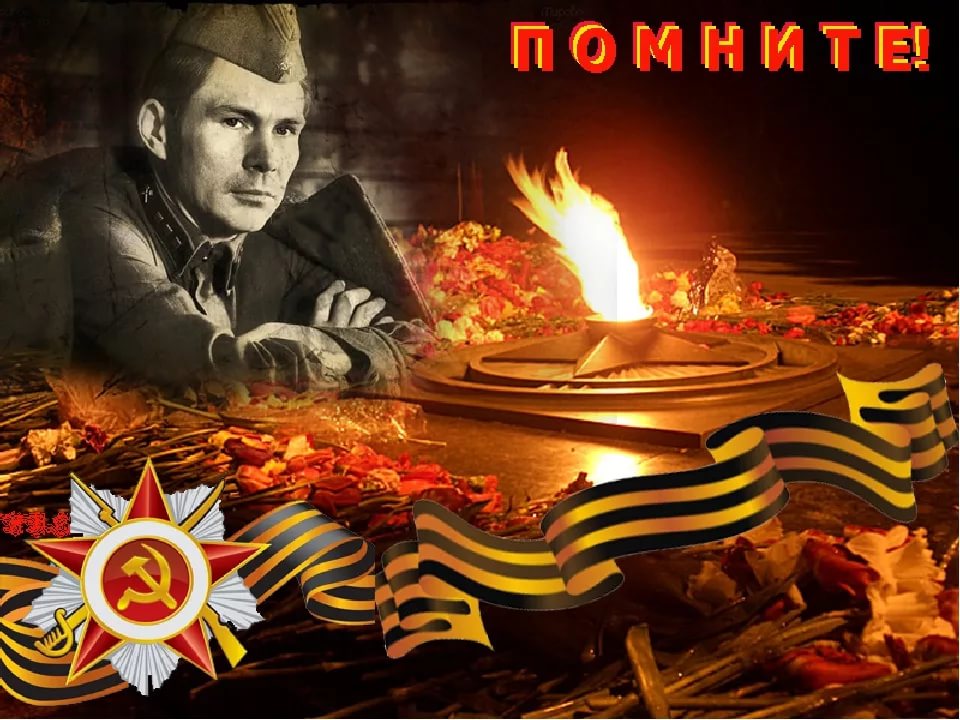 Пока мы помним  прошлое- у нас есть  будущее!
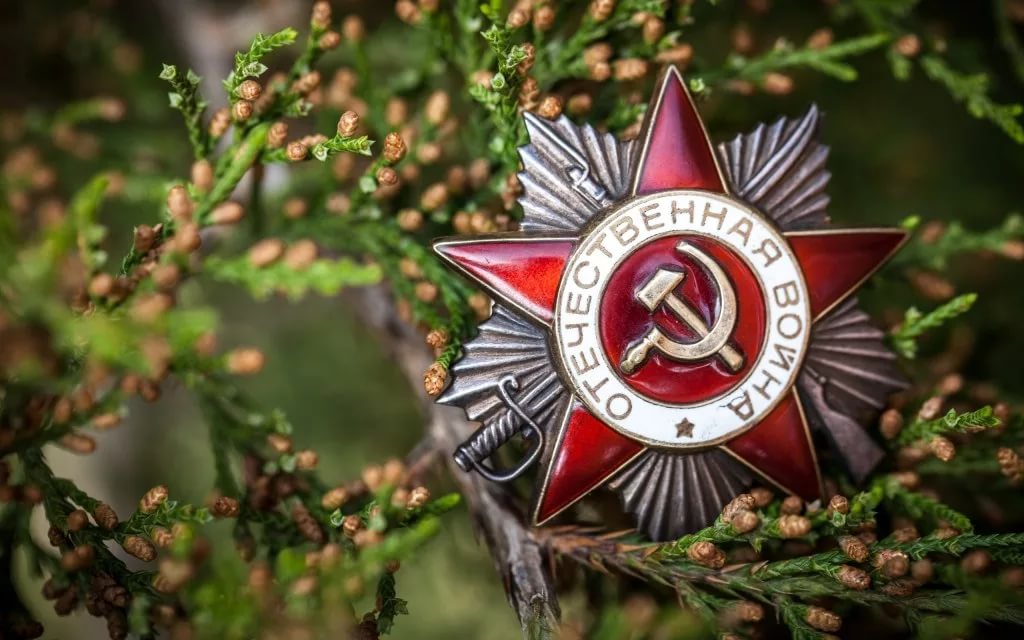 Разговор о войне  1941-1945
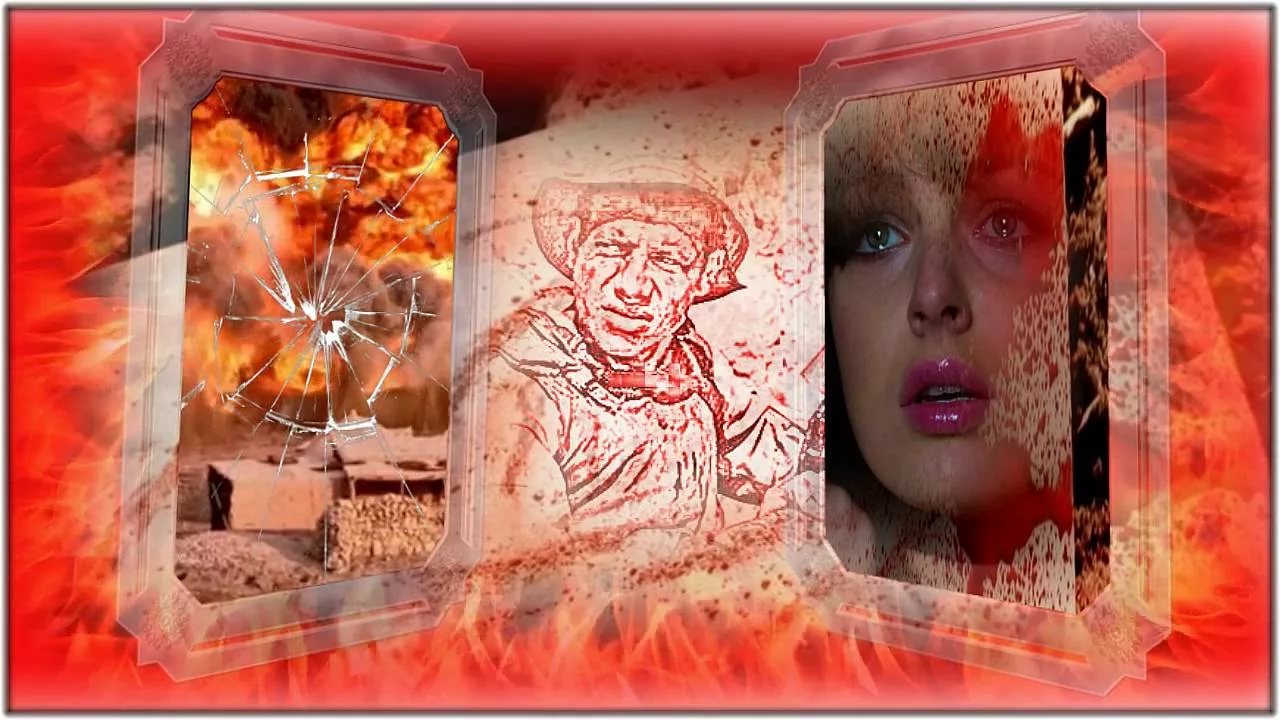 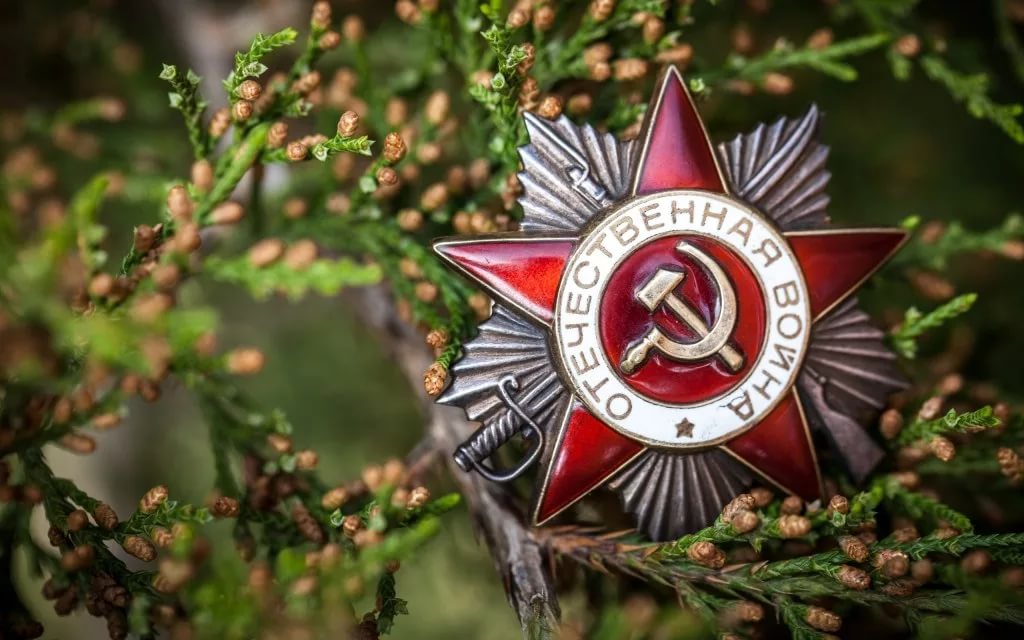 Разговор о войне  1941-1945
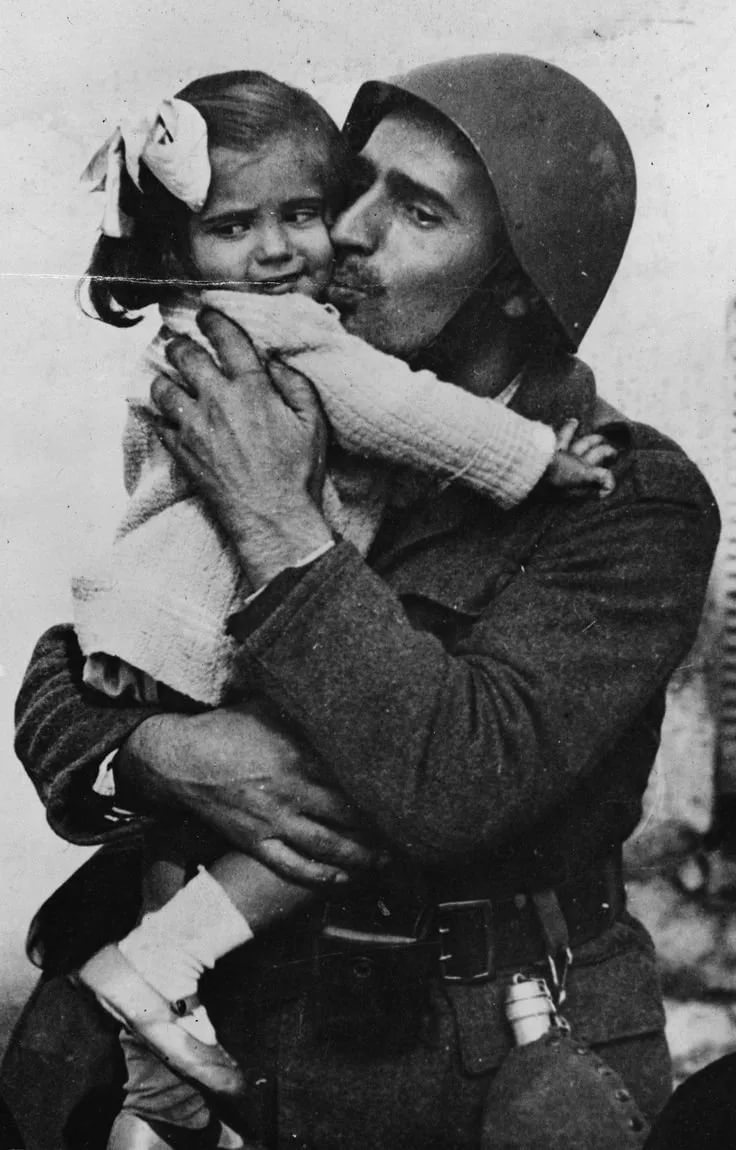 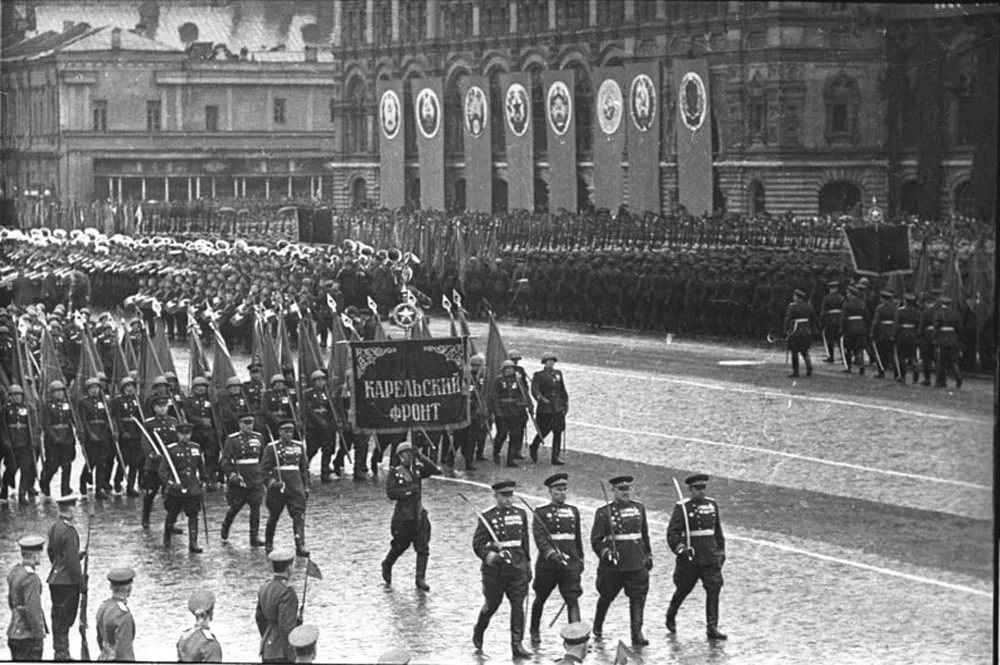 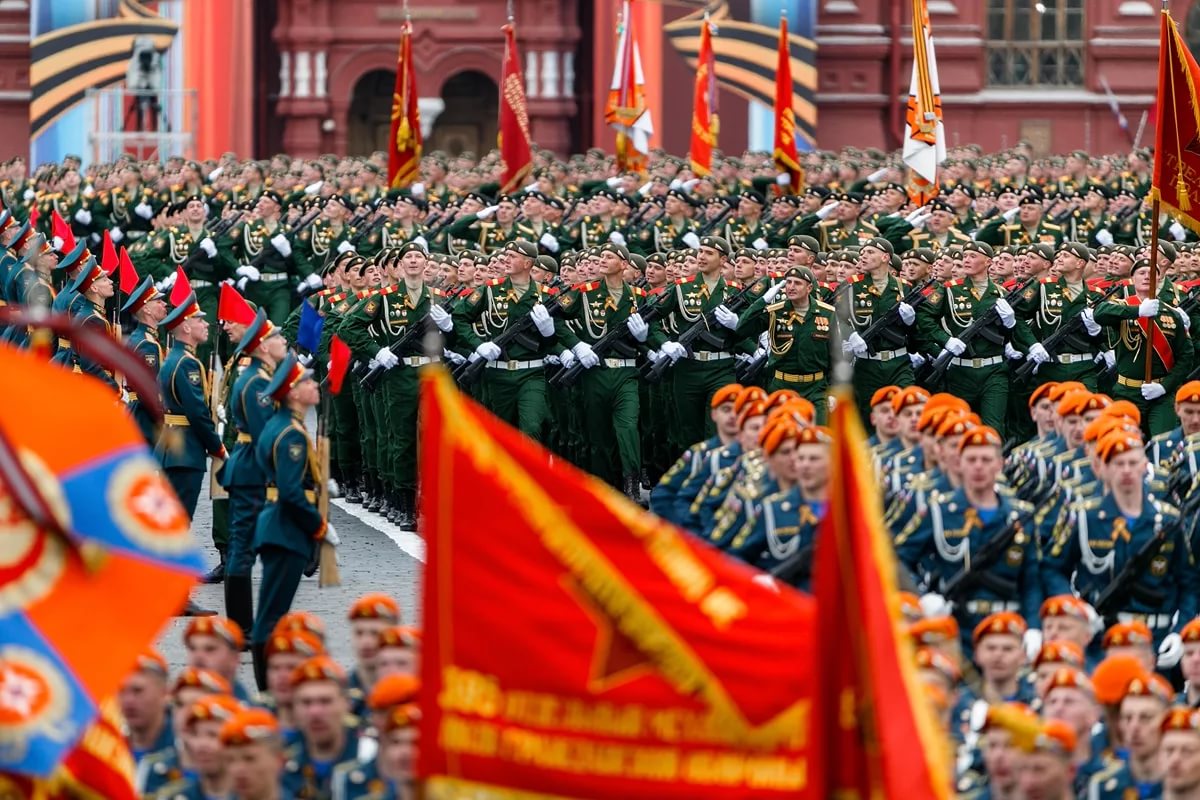 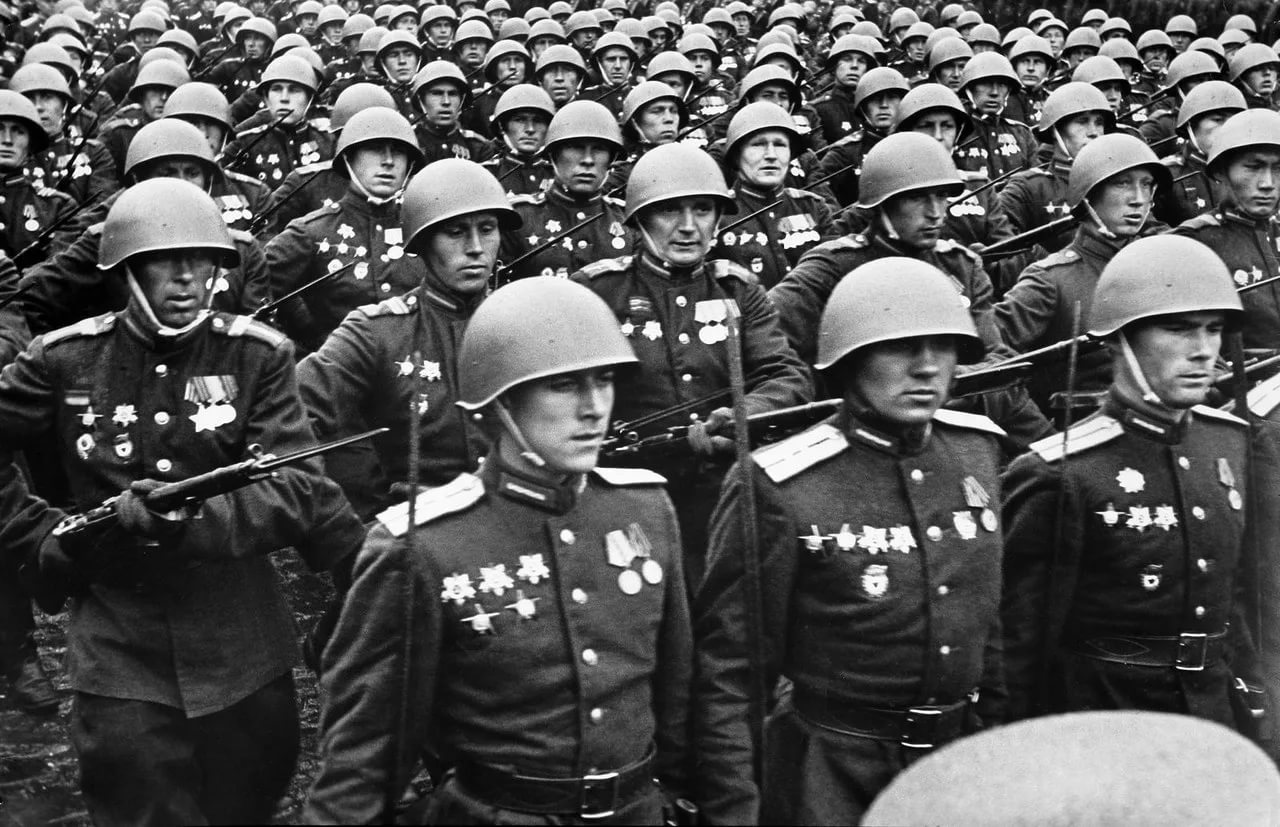 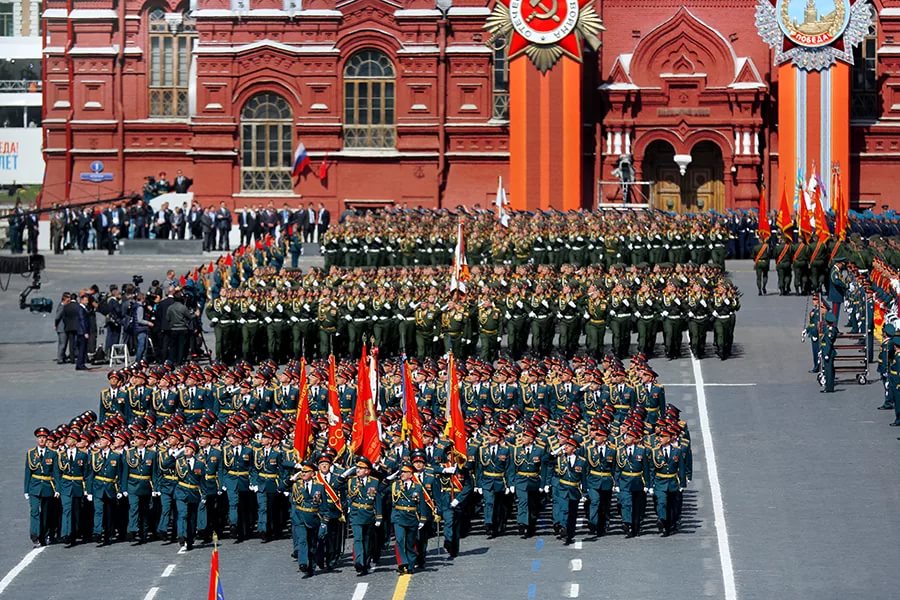 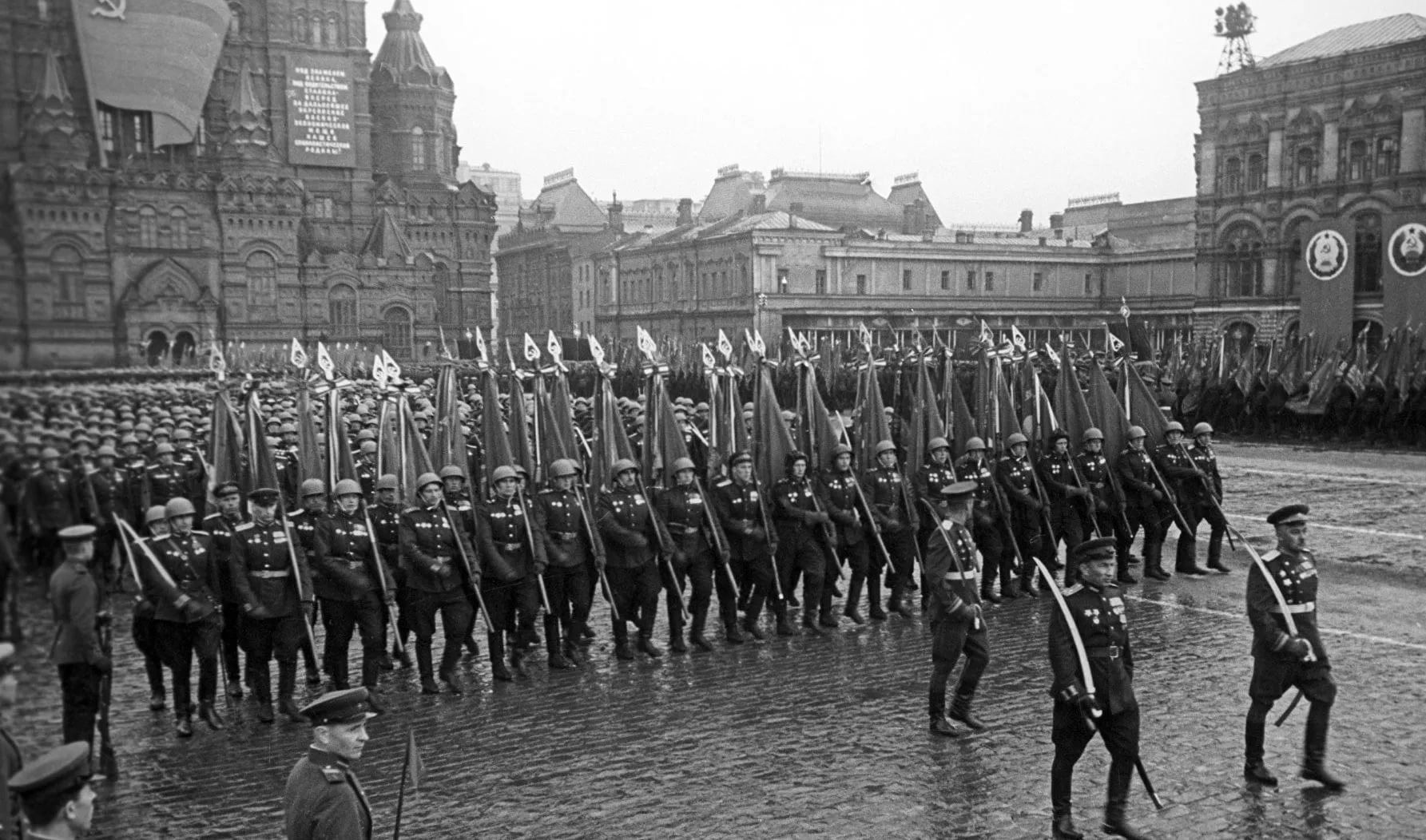 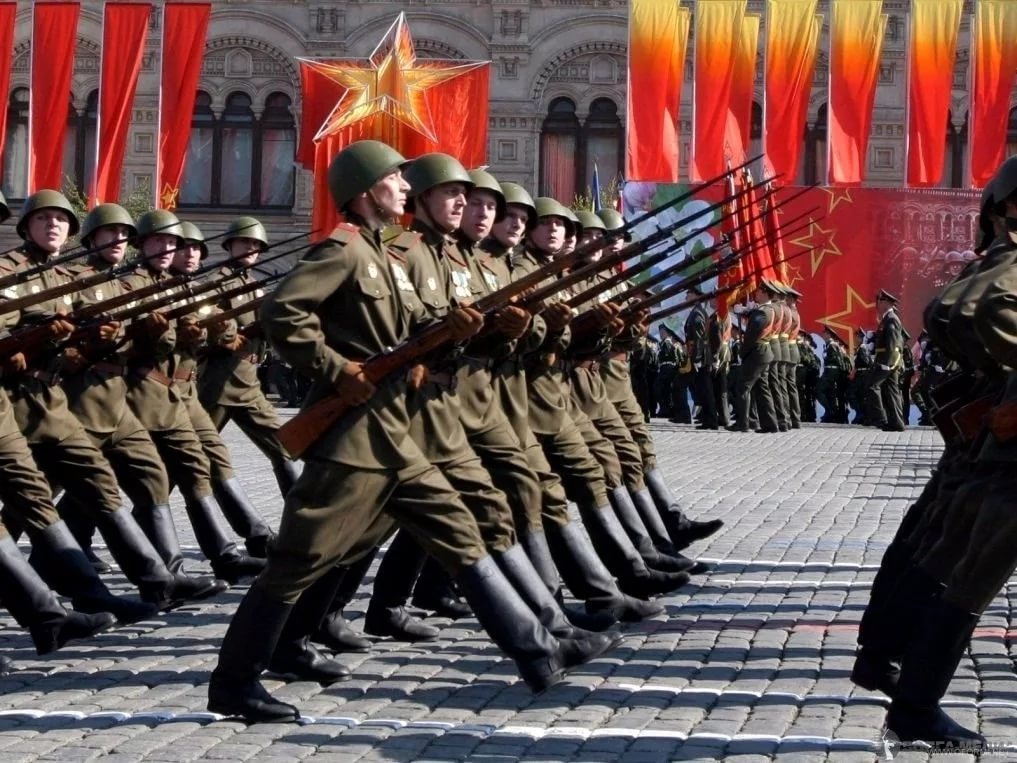 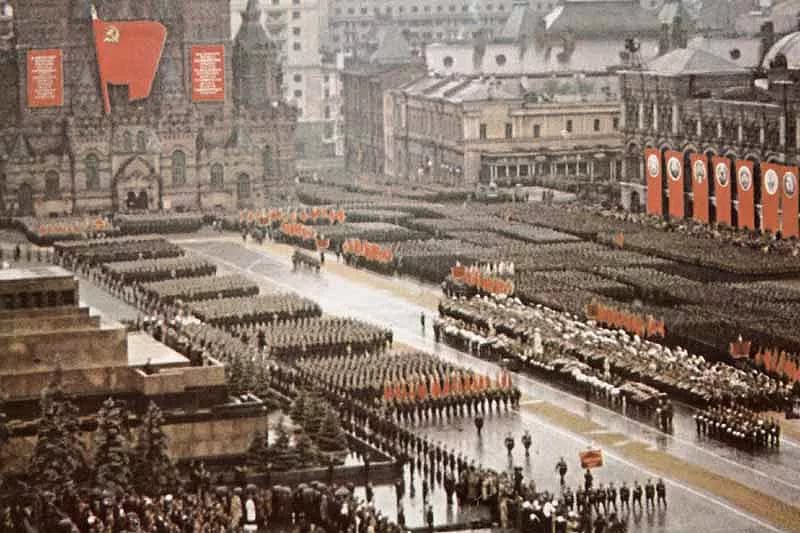 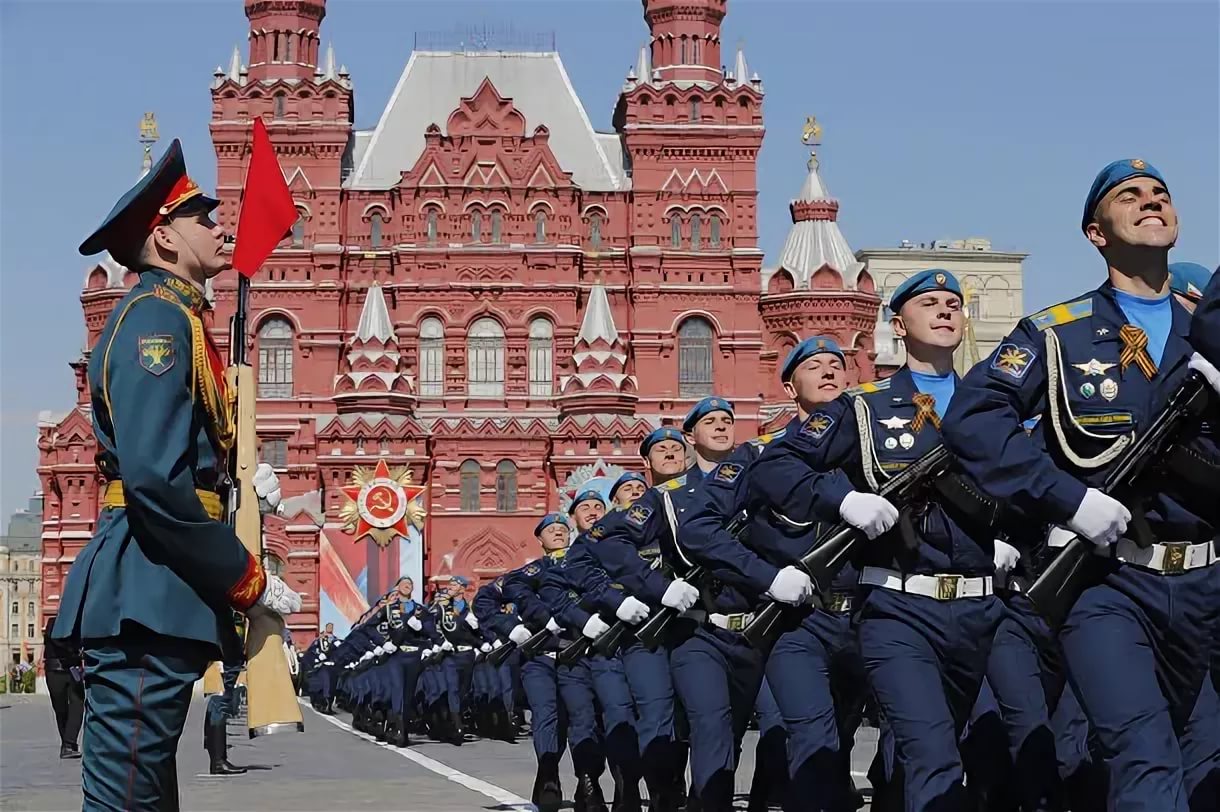 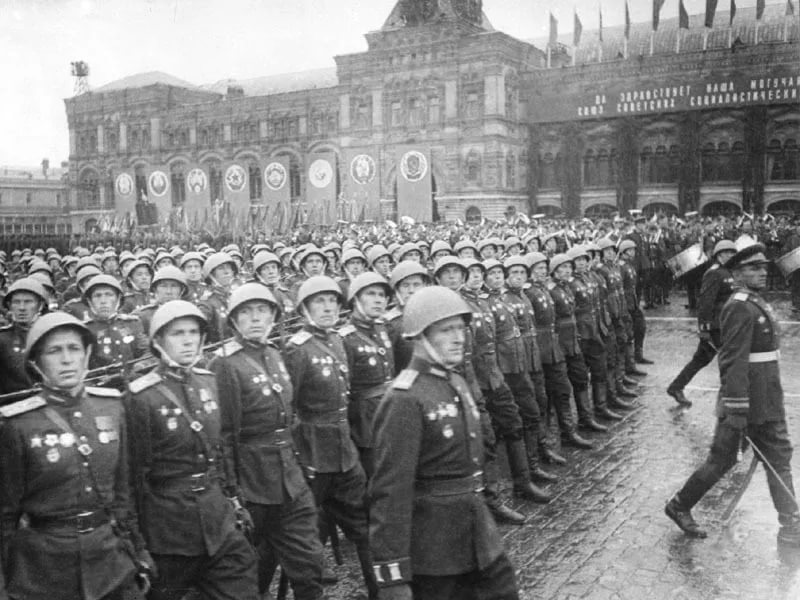 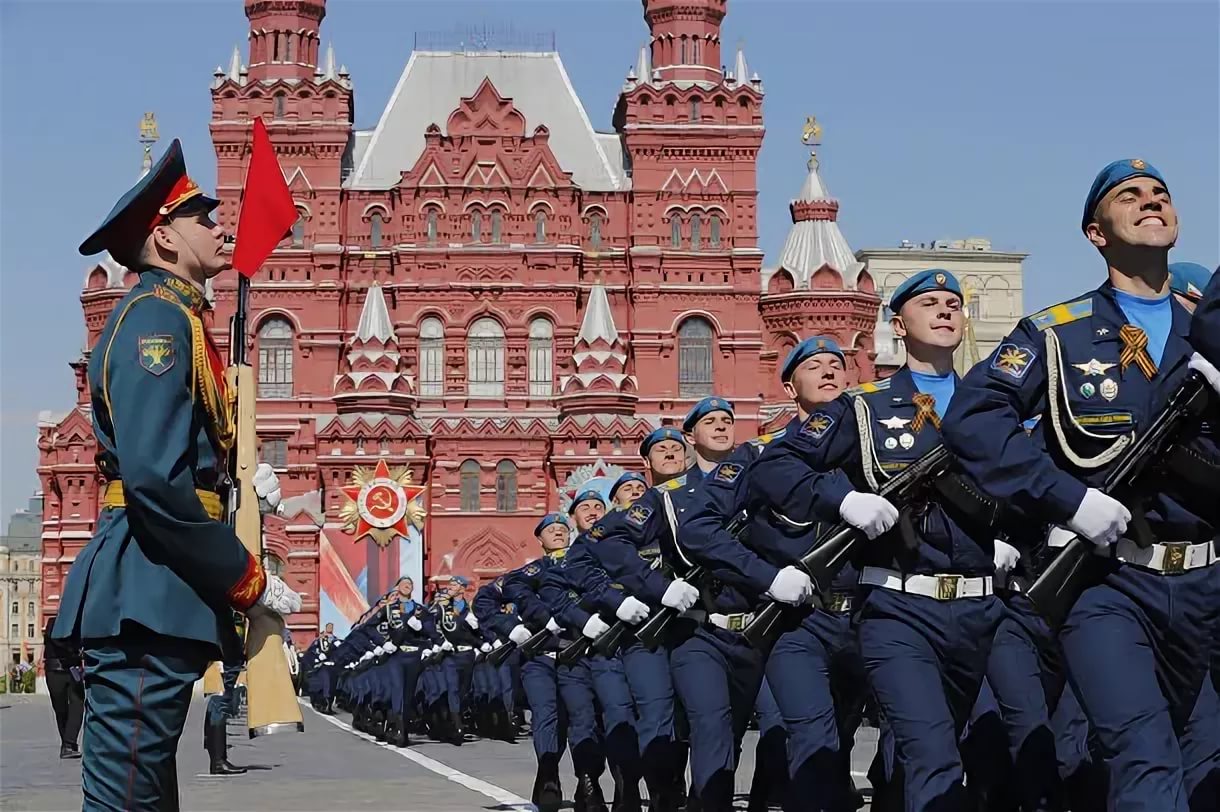 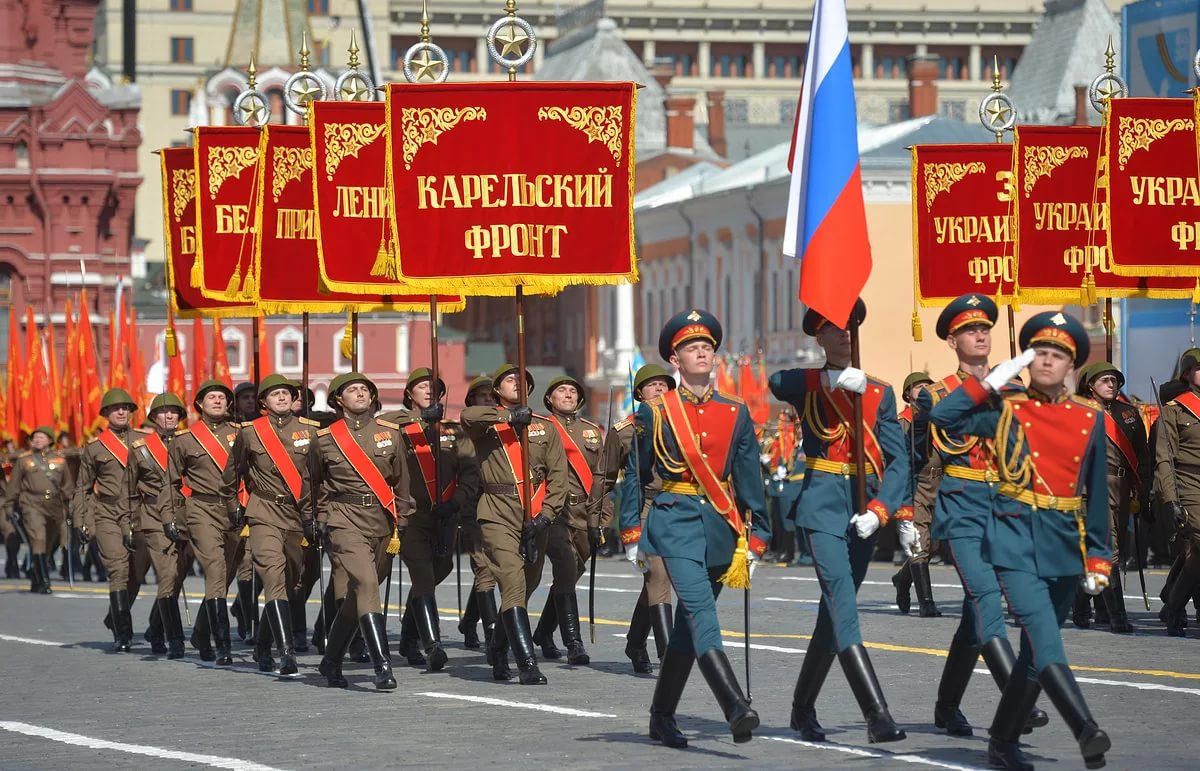 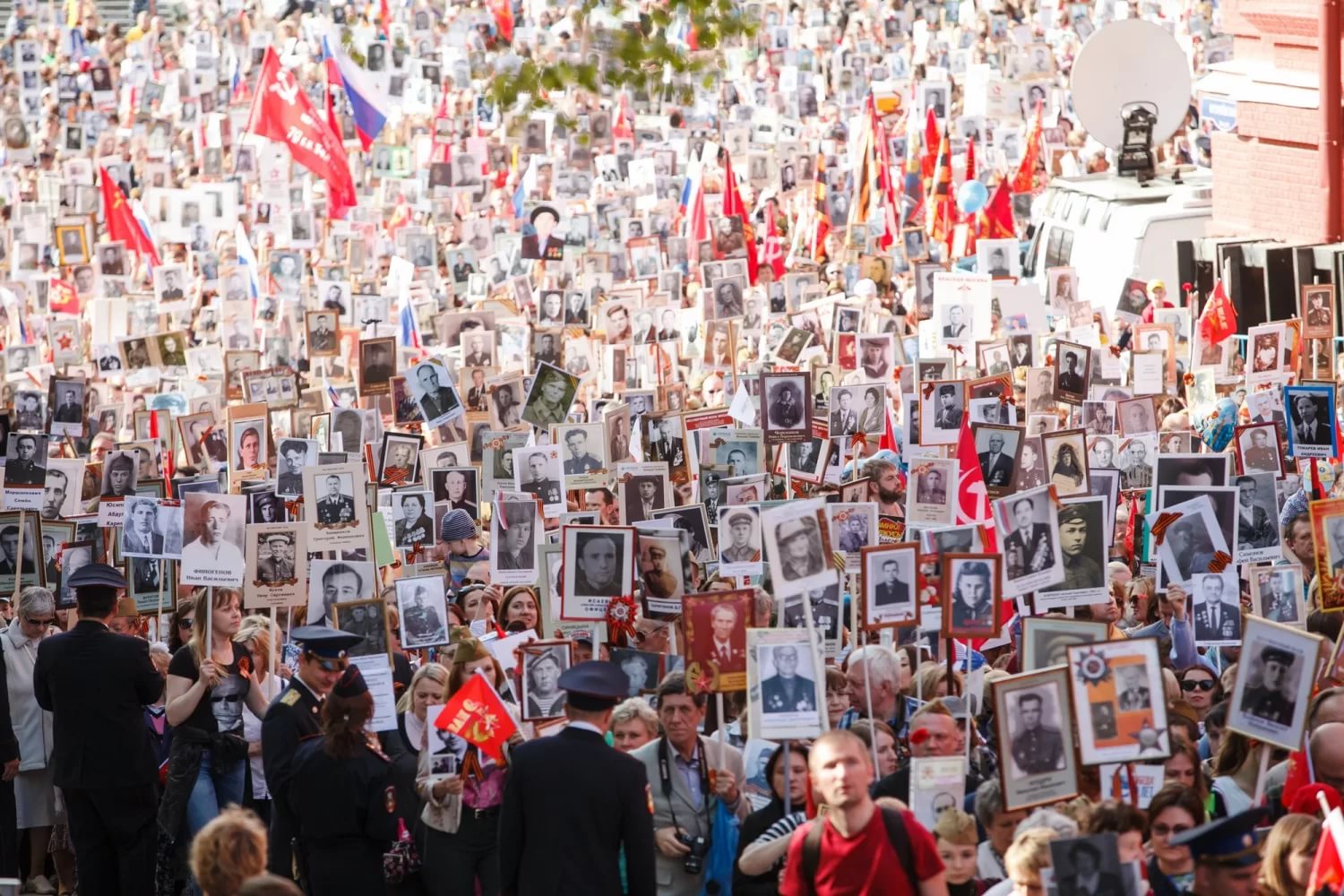 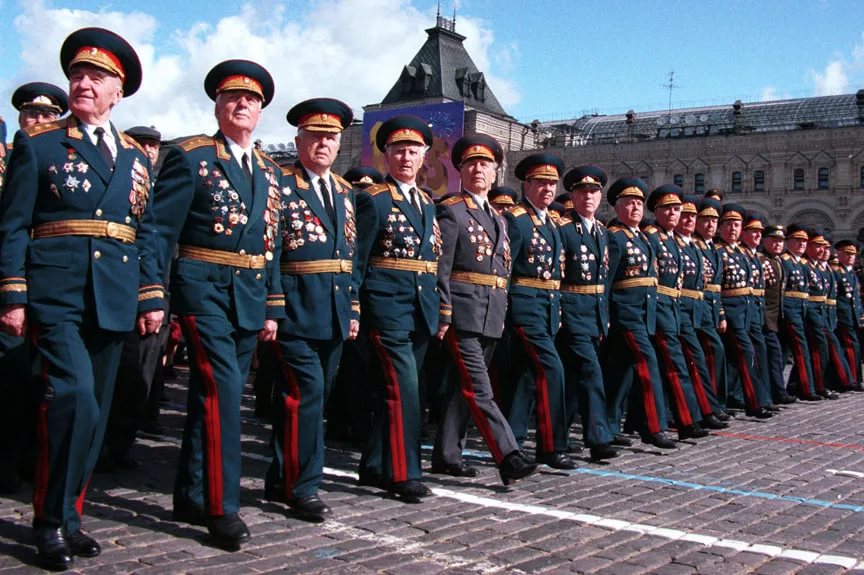 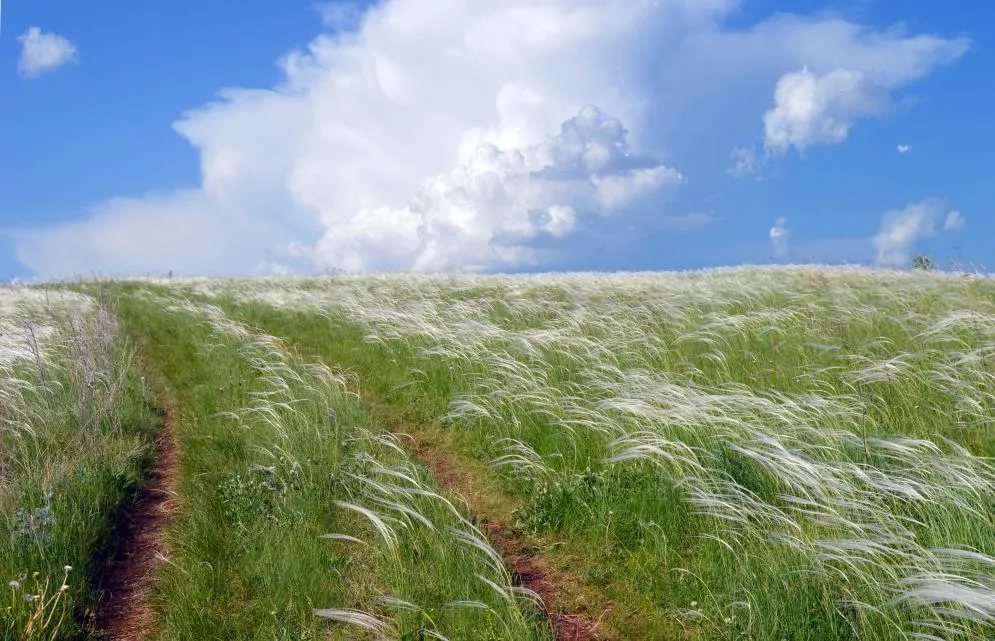 С ДНЕМ ПОБЕДЫ !
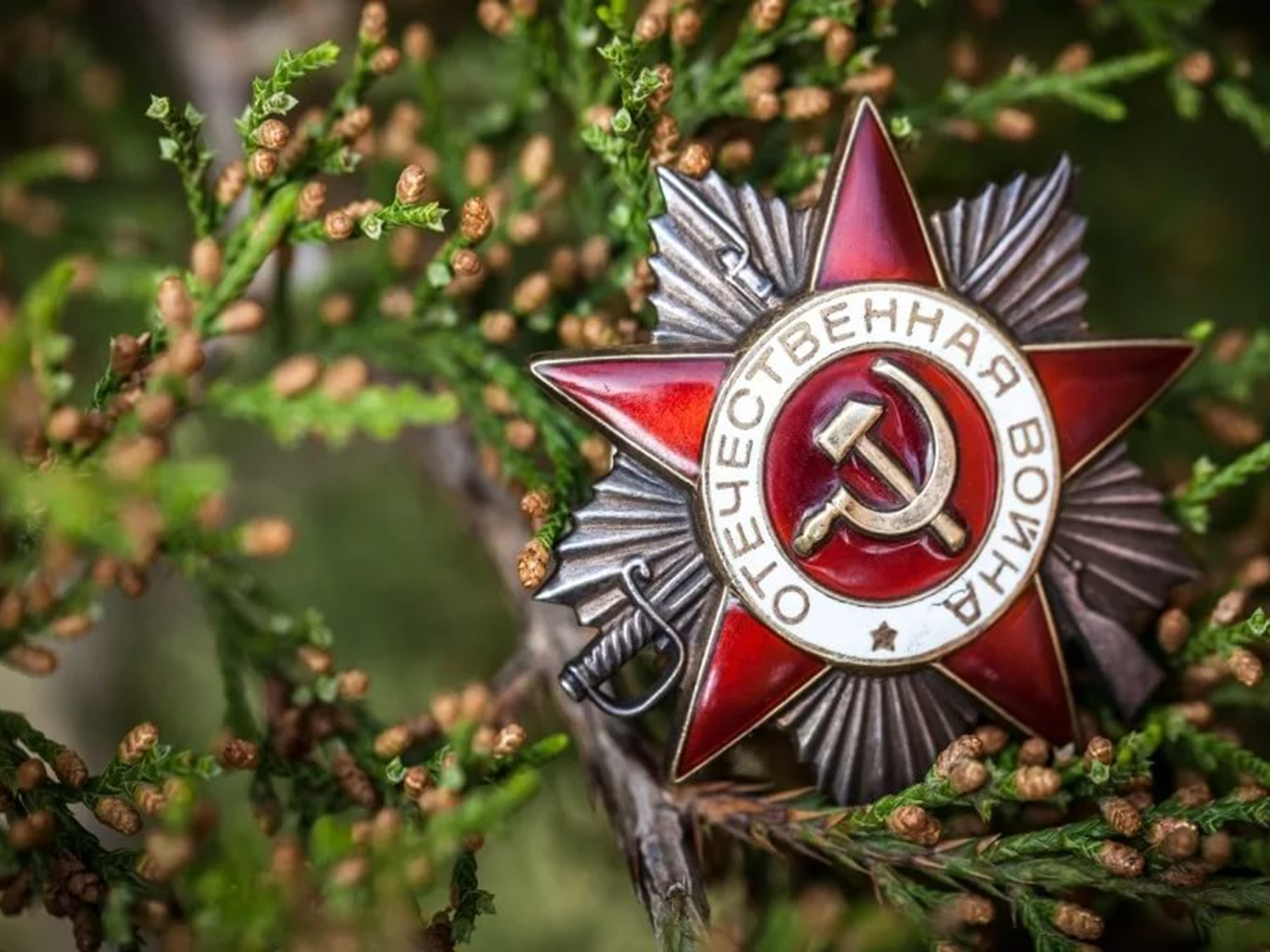 1941-1945